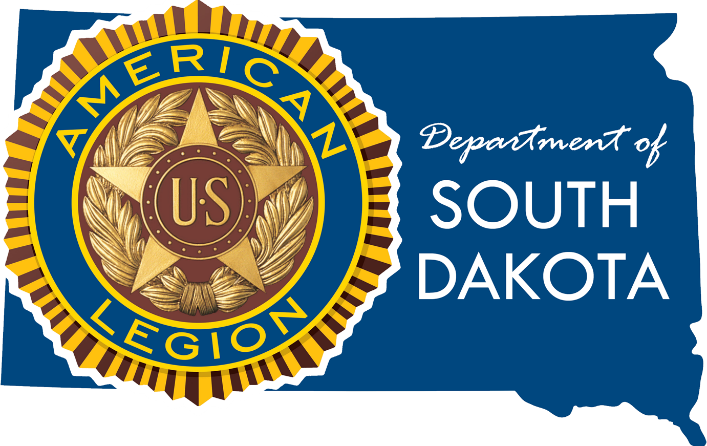 How to Run an Effective MeetingMidWinter 2023
[Speaker Notes: Welcome, introduce yourself, and  discuss purpose of this class. 
One of the important tasks of leaders is to be able to conduct the business of the Post, District, County or Department. This is most often done during meeting various organizations of the Legion. The purpose of this class is to cover the proper and appropriate method of conducting such a meeting.]
Overview
Purpose of Meetings
Resources 
Preparation
Conduct During the Meeting
Conducting the Meeting
Roberts Rules
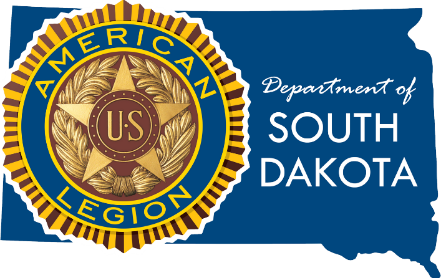 [Speaker Notes: These are the topics that will be covered in this presentation.]
Who Runs the Post?
The only way Post members can participate in running is by participating in the Post Membership Meetings. That is the only way they can have a voice in what the post is doing and what programs the Post does. Meetings are the mechanism by which Post members can be informed and are able to participate in decision making. The Post Commander does not  run the Post, the members do.
Resources and Essential Tools
Officers Guide & Manual of Ceremonies 
District/County Commanders Guide
Constitution and Bylaws
Roberts Rules of Order 
List of Officers and Committee Chairs
Minutes of Previous Meeting
Agenda
Script
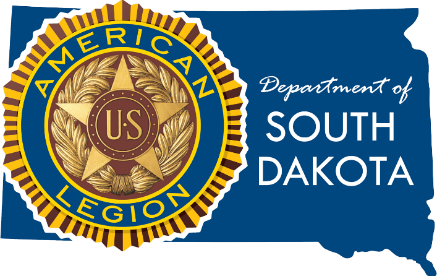 [Speaker Notes: The Officers Guide & Manual of Ceremonies is available at Department Headquarters or at legion.org under the Internal Affairs Tab 
Ceremonies guide for Regular meeting ceremony on pages 41-45
District/County Commander’s Guide – pages 8-9 – how to run a district meeting
Robert’s Rules of Order – latest edition is]
Preparing for a Meeting
Gather Agenda Items
Publish Agenda
Send out Reminder
Set Up the Space
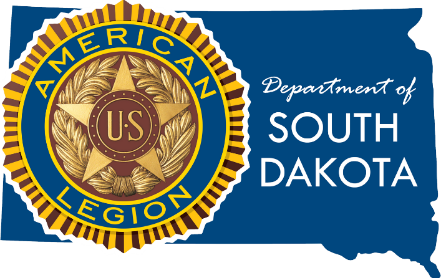 [Speaker Notes: Preparation and execution of the agenda are important to having a successful meeting. Be sure to check the previous meeting minutes to ensure that any unfinished business or items that were moved forward for the next meeting are included in the agenda. 
Getting the agenda out to individuals who may be needed for the meeting is important. All Chairman of committees or activities should receive one. 
Contacting the individuals that may be needed for the meeting is essential for ensuring that business can be conducted and completed.]
Set up Meeting Room
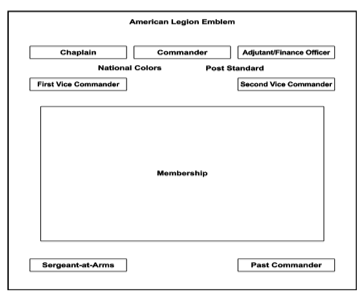 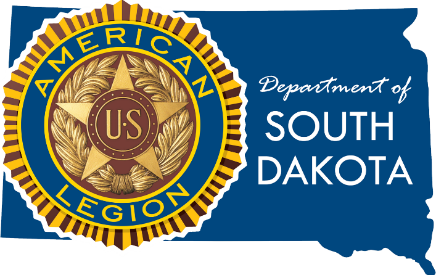 [Speaker Notes: Plan of a Post Meeting Room / Plan of Post Meeting Room for Special Ceremonies can be found on Page 36 – 37 of 2022 Officers Guide & Manual of Ceremonies on Legion.org / Internal Affairs Tab

Set up is generally done by the Sgt-At-Arms & must be setup prior to the meeting.
This arrangement is practical for regular post meetings.  Always include the ‘empty chair for POW/MIA portion of your meeting.  
The room should be comfortable for all attendees with enough seating a available.
Sergeant-at-Arms should ensure there is a table at the entrance to the meeting room with a sign-in log.  
Every District should adjust their setup to meet their particular needs and/or physical limitations.]
Parliamentary Procedures
Keep an orderly process
Expedite business
Keep the organization focused on its goals and principles
Understand the basics 	
Get Robert’s Rules of Order Book or Pamphlet
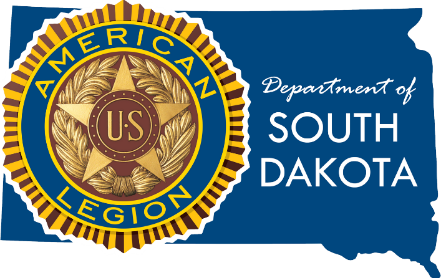 [Speaker Notes: Officer’s Guide & Manual of Ceremonies Pg 99-105
PARLIAMENTARY PROCEDURE is the application of parliamentary law to the conduct of an organization. It is wise for all leaders to familiarize themselves with the technique of conducting a meeting. While it is important that the members understand the fundamental 
rules of parliamentary procedure, this knowledge should be used only to ensure order, to expedite business, and to develop an organization that will cleave to the objects for which it was organized.
Robert’s Rules of Order – provides a standard order of business for large meetings to operate and function effectively.]
Robert’s Rules of Order
1st Edition written in 1876 by General Henry M. Robert for English Parliament (AKA Parliamentary Procedures)
Latest is 11th Ed.
Robert’s Rules of Order Newly Revised “In Brief” is a very handy guide for use.
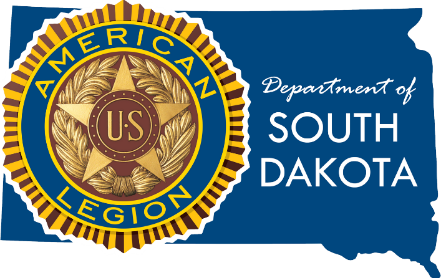 Why Use Robert’s Rules?
Provides a standard order of business for large meetings to operate and function.
Allows majority to decide and minority to be heard
More at the end of this presentation
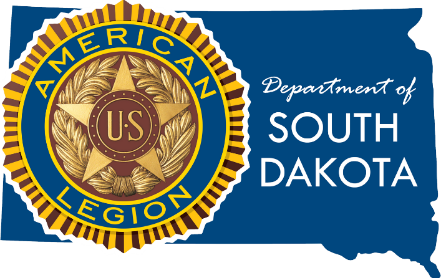 Conduct of Members During the Meeting
Uniform
Late arrival
Cell Phone Etiquette
How to ask questions or make comments
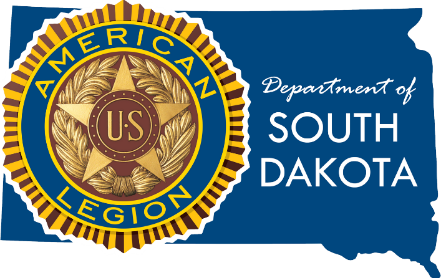 [Speaker Notes: Uniform – a Legionnaire is considered in uniform when wearing the Official American Legion Cap. 
That is your blue “cover, or garrison cap” 
Leadership should wear appropriate color caps/nametags with their name, title, and post during the meeting and official Legion events.
If you are late, you should not enter, the Sgt at Arms should not allow entry during the initiation of or close of any meeting. 
If you are late and enter once the meeting has begun, you should enter the room, salute the colors and quietly take your seat.
Etiquette – remind membership to turn off or silence their phones during the meetings]
The Commander’s Role
Runs the meeting and ensures they maintain control of the process
Ensure everyone is allowed to speak
Keep discussion on track
Save new or unrelated issues for the final part of the meeting under “For the Good of the Legion”
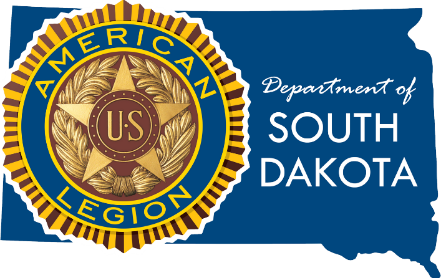 Opening Ceremonies
Salute the Colors
Prayer
POW/MIA remembrance
Pledge of Allegiance
Recite Preamble to The American Legion Constitution
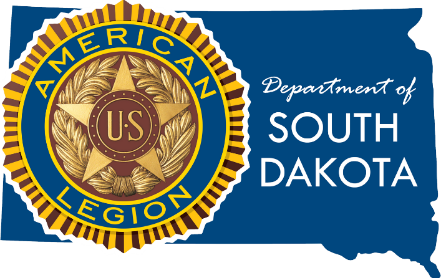 [Speaker Notes: Regular meeting pg 41 Officer’s Guide
Remind all in attendance to mute phones
Opening Ceremonies should always be done in this order (may be exceptions for education or training)
No one should enter the meeting until after the Opening Ceremonies have been concluded.]
Order of Business
Call to Order (Opening Ceremony, Roll Call, Minutes, Correspondence)
Introduction of Guests/Officers
Finance Report
Standing Committee Reports
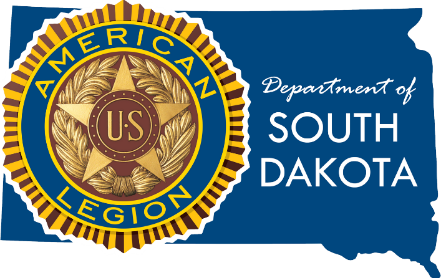 [Speaker Notes: Order of Business, unless otherwise provided in by-laws on pg 100 of Office’s Guide
Please note that NOT ALL Posts/Districts/Counties have share the same order of business; however they should have a prescribed order.
Roll Call is sometimes called for prior to the reading of minutes or the introduction of guests, but often it is found better to do this just before commencement of the business of the meeting.
In district meetings, it is always well to introduce past district commanders and never overlook past department commanders or National Executive Committeemen. When making introductions, do not ask those introduced for remarks at that time. Later, it may be in order to hear from certain distinguished guests
If department officers are present, they should be given special recognition and the opportunity to extend greetings. This should be done by the district commander, who will invite such officers to take their place for their remarks. 
If the department commander is present, he/ she should be introduced with respect and dignity and given the floor for such period as may be desired.
Auditing procedures can be found in the Constitution & By-Laws
Chairperson Reports - Persons making reports should be called upon by their name, post number and title of the office for which they are reporting and then requested to come to the front and address the meeting. If the district commander knows an official or committee chair has no report, then it is better to not call upon that person.]
Order of Business (cont.)
Special Committee Reports
Unfinished Business
New Business
Program, Training/Presentation, etc.
For the Good of the Legion
Adjournment
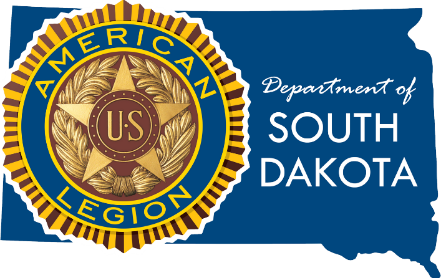 [Speaker Notes: If chairpersons / post commanders are to report to the meeting it is important they are informed in advance of expectations to report and an outline provided on what the report is expected to cover. 
Post Commanders / District Commander Report: Commanders should by all means have a personal report to make, and time should be spent in its preparation so the program may be properly presented. It would be well to give special recognition to posts or officers doing an outstanding job, as an encouragement to them and a stimulation to others
Announcements: No meeting should ever be concluded without announcement of coming events, such as department conferences, special programs or forthcoming observances. At all such meetings, reminders of membership deadlines and active programs should be announced.]
Closing the Meeting
Prayer
Recovery of the POW/MIA Flag
Salute/Retire the Colors
Adjourns meeting
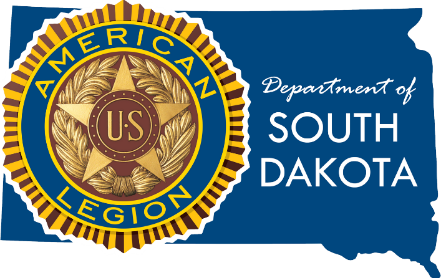 More on Robert’s Rules
Motions
Debate and Voting
Tabling a Motion
Points
Other Meeting Guidelines/Considerations
Reconsideration
Quorum
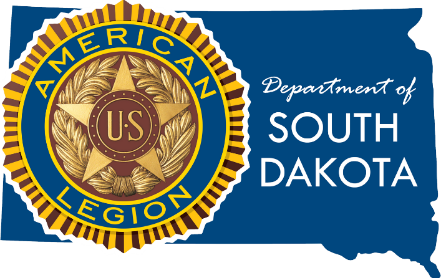 Motions
Motion – a proposal that the entire membership takes Action on, or a Stand on an issue
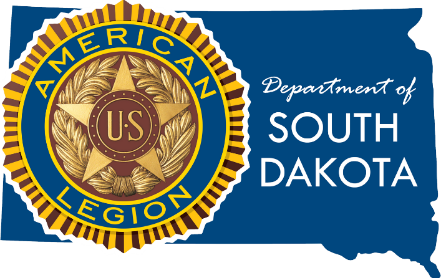 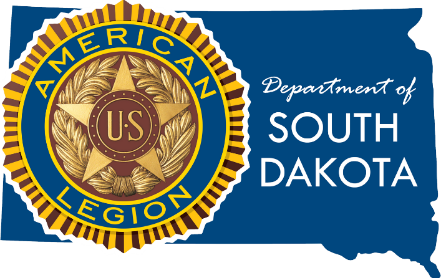 Types of Motions
Main Motion
Subsidiary Motion
Privileged Motions
Incidental Motions
Motions that bring a question again before the assembly
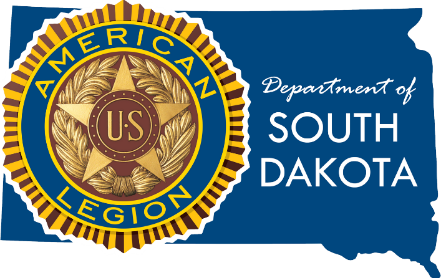 [Speaker Notes: Main motion – introduces a subject for consideration
Subsidiary motion – change or impact the original motion – must be voted on before the main motion
Privileged motion – pertains to important matters not related to general business
Incidental motion – question of procedures that arises out of previous motions
Motions that bring a question again before the assembly – matters to be reconsidered]
How to Present Motions
Obtain the Floor
Make you Motion
Wait for a 2nd
Chair can also call for a second
Commander or person in charge restates Motion for Clarity
Debate the Motion
Vote
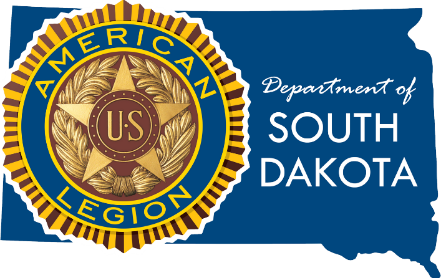 [Speaker Notes: If motion is not seconded motion lost]
General Rules of Debate and Voting
People who wish to speak are called on in order
Each person may speak for designated time
No one can speak second time until all others who want to speak have spoken
Full discussion occurs before vote
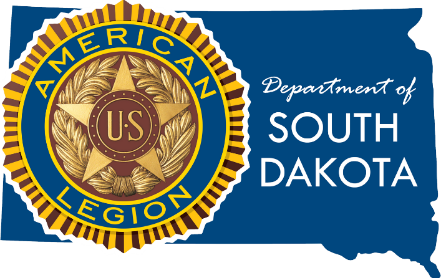 [Speaker Notes: Generally speaking time is 2 minutes unless otherwise set by Commander/By-laws, etc
Full discussion of recommendation should take place before each vote]
General Rules of Debate and Voting (cont.)
All are entitled to speak
Premature actions
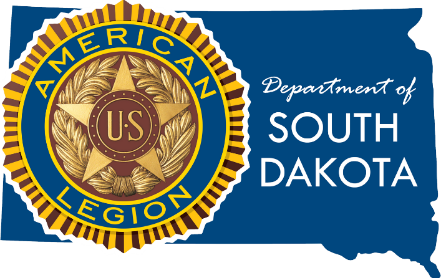 [Speaker Notes: Everyone is entitled to speak and express their opinion. However if your perspective has already been stated by someone else, it is not necessary to go to the mike and say it again.
Premature actions (e.g.) amending motions early in the discussion or hastily calling the question) can divert attention from the subject at hand, thus confusing and/or delaying organizational business.]
Methods of Voting
Voice
Show of hands
Roll Call
Ballot
General Consent
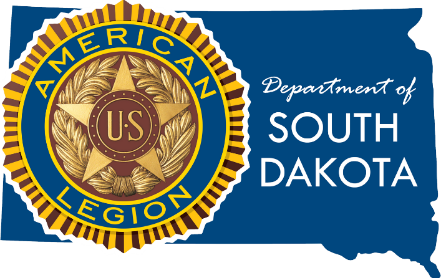 [Speaker Notes: Voice – verbal “aye” or “nay”
Show of Hands
Roll Call – record of each vote with response of yes, no, or present (indicates a decision not to vote)
Ballot – written record on slip of paper when secrecy is desired
General Consent – when motion is not likely to be opposed “if there n no objection … “ members consent by silence
The question (a motion) is pending when it has been stated by the chair but not yet voted on]
Tabling a Motion
Tabling – moving the motion to a later time during the same meeting
Made without comment
Requires a second
Not debatable
Needs only simple majority
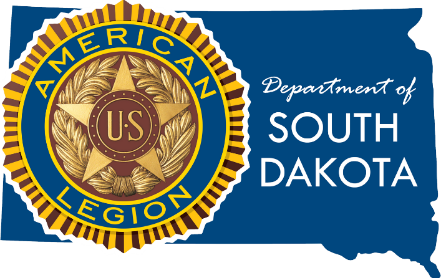 Postponing a Motion
Moving the discussion to a later date in a later meeting
Usually the next scheduled meeting
Made without comment
Requires second
Not debatable
Needs simple majority
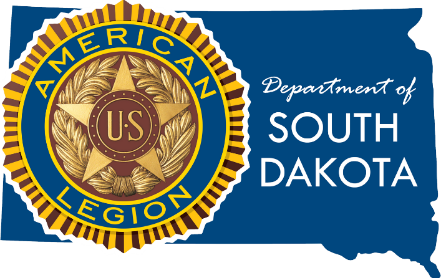 Points
Point of Order
Point of Information
Point of Personal Privilege
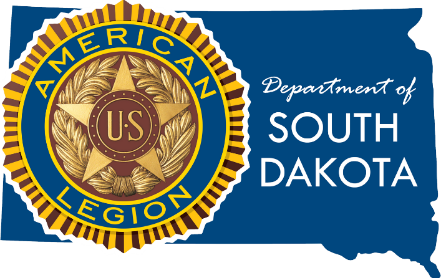 [Speaker Notes: Point of order – a question about process, or an objection and suggestion of an alternative process, may include a request for the Chair to rule on the process
Point of information – a request for Information on Process or about the content of the Motion
Point of Personal Privilege - questions of privilege affecting the assembly may include matters of comfort, amplification, or safety. For example, it may be difficult to hear the speaker. In this case, a question of privilege could be raised to close the doors and windows.]
Other Meeting Guidelines/Considerations
Allow questions for information to be asked before opening debate
Discourage repetition of arguments
Impose time limits on speakers if debate carries on too long
Reconsideration
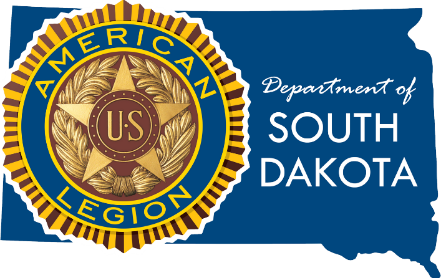 [Speaker Notes: A motion to reconsider a vote may be made only by a member who voted with the prevailing side, but it can be seconded by anyone
Only a simple majority is needed
If the majority votes to reconsider, full debate, pro and con is resumed. Members are urged to limit discussion to new considerations of the question under debate.
No action can be reconsidered twice.]
Quorum
Quorum
Numbers established by individual Posts
Should be in By-laws
Voting members must be in good standing/dues paid to date.
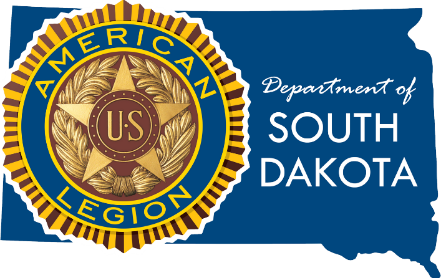 Questions
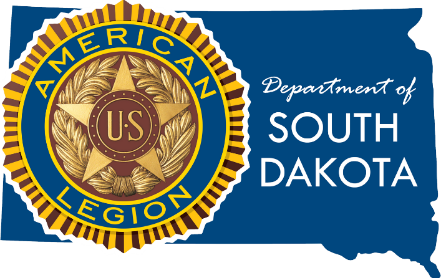